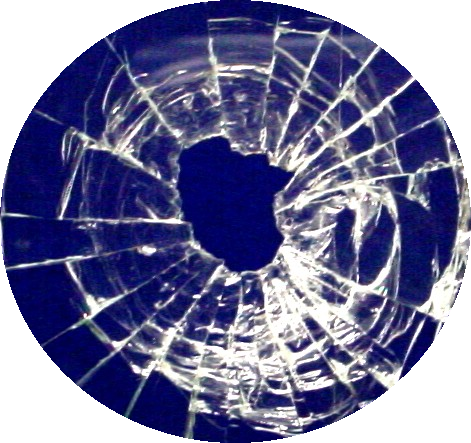 Glass Evidence
Density - Common Examples
2
Forensic Science: Fundamentals & Investigations, Chapter 14
Crack patterns
Radial cracks are first to form.  They are on the side opposite to force.

Concentric cracks form second, beginning on side of force.
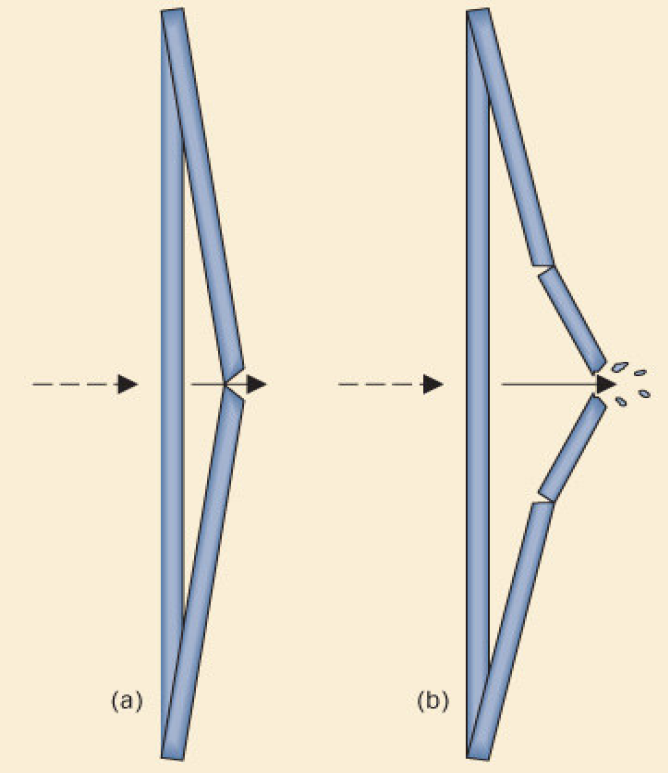 Fractures
Concentric-circles
Radial-linear
bsapp.com
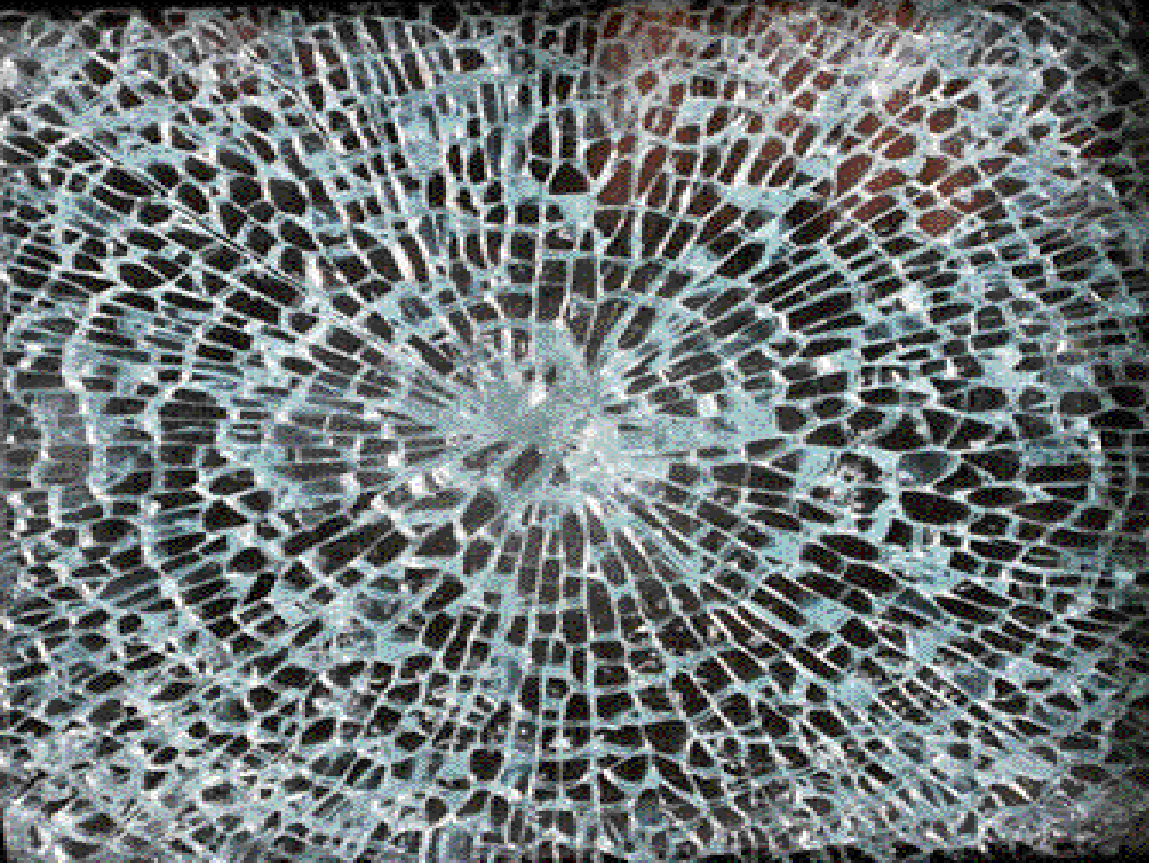 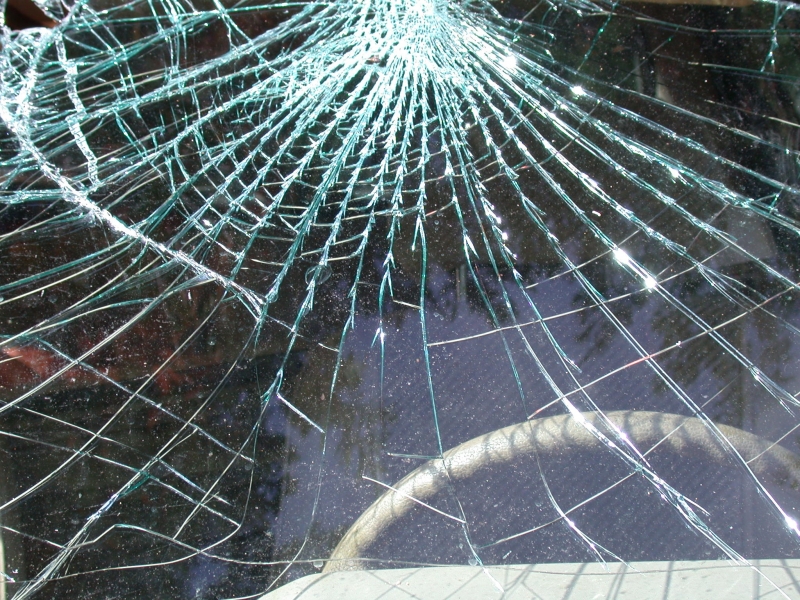 bsapp.com
Determining Sequence
It is possible to determine the order cracks occurred in, because new cracks stop when they hit old cracks.
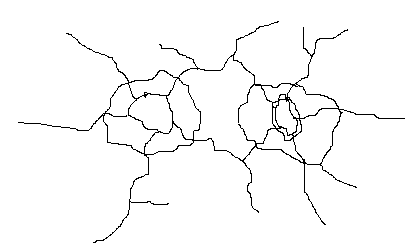 Which bullet was fired first?
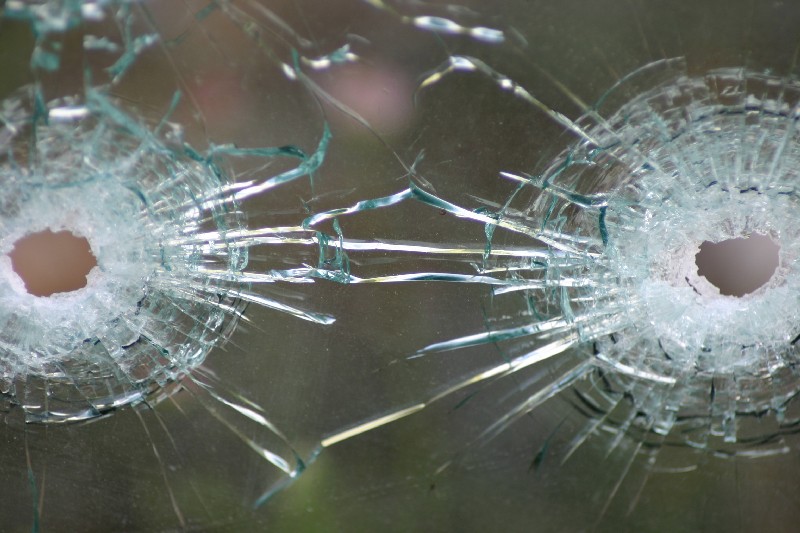 bsapp.com
bsapp.com
Determining Direction of Impact
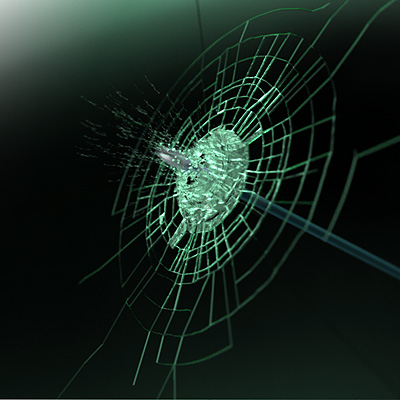 High speed projectiles like bullets often leave holes that are wider at the exit side.
What direction?
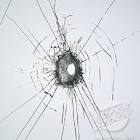 What direction, and in what order?
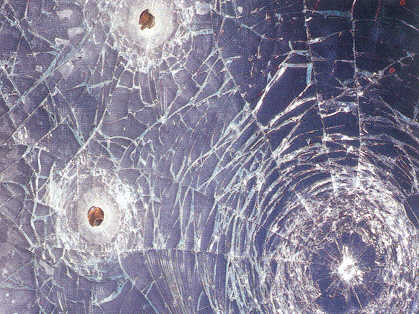 Speed of Impact
Higher speed impacts produce fewer concentric fractures than lower speed impacts.
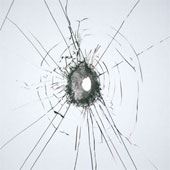 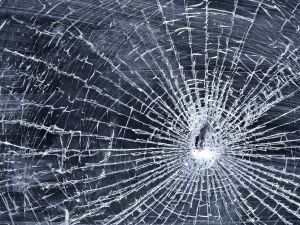 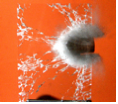 Path of a Bullet Passing through Window Glass
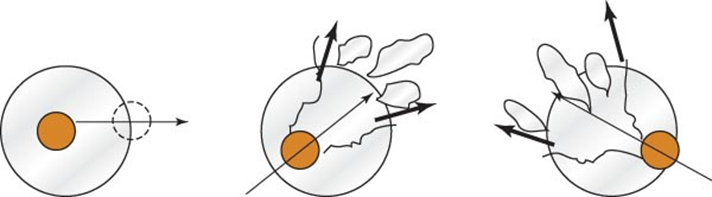 The entry hole will be round if the bullet was fired perpendicular to the pane. 
If fired from an angle, glass pieces will be forced out to the opposite side from the shot. 
The angles at which bullets enter window glass can help locate the position of the shooter.
Backscatter
Most glass fragments will be carried forward during impact, showing the direction force came from 
Some will be projected backwards.  This is backscatter, and is sometimes trace evidence found on the perpetrator
Heat Fracture
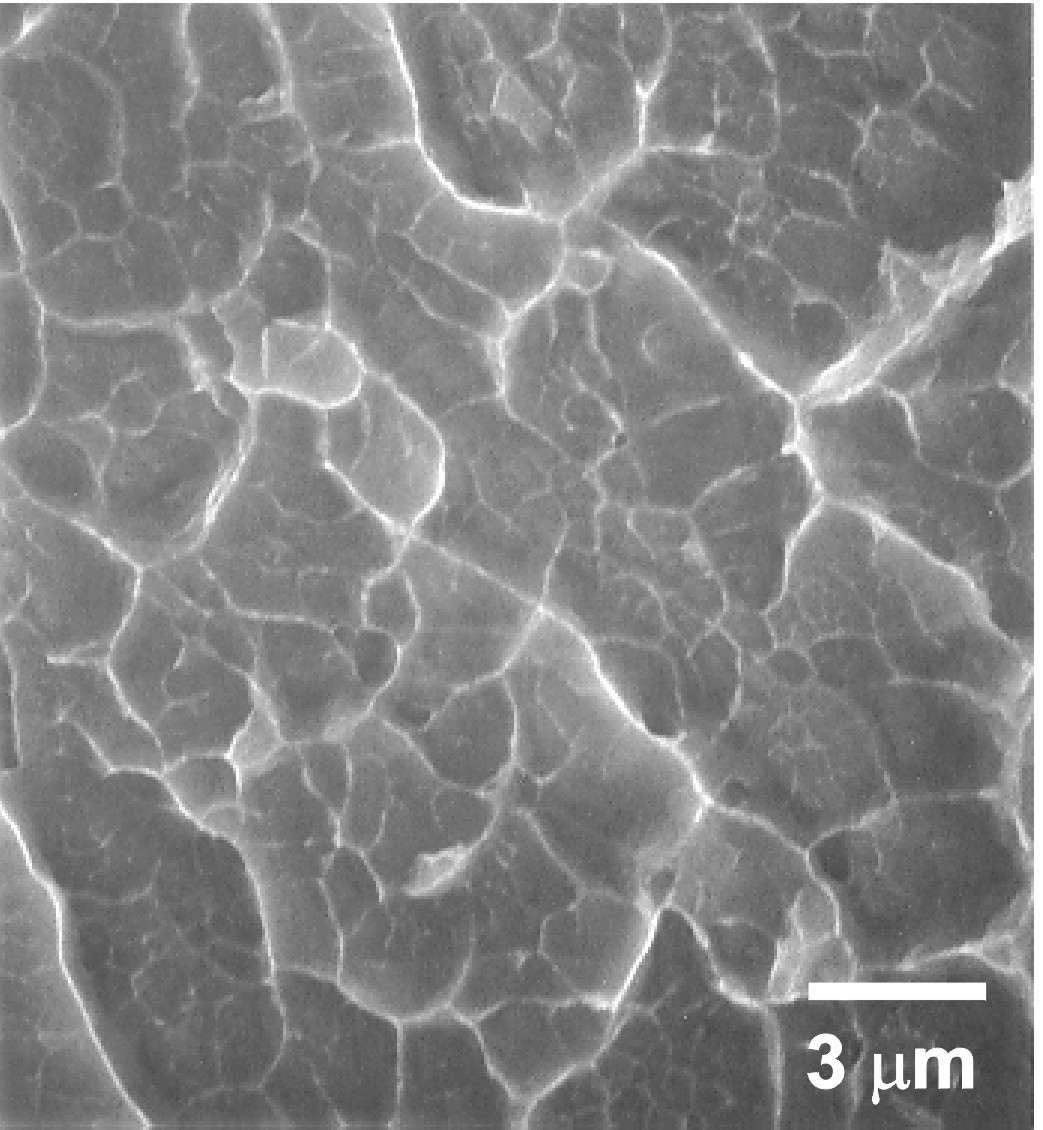 Extreme heat can break glass.  It causes wavy lines.

Glass will tend to break toward the area of higher temperature.
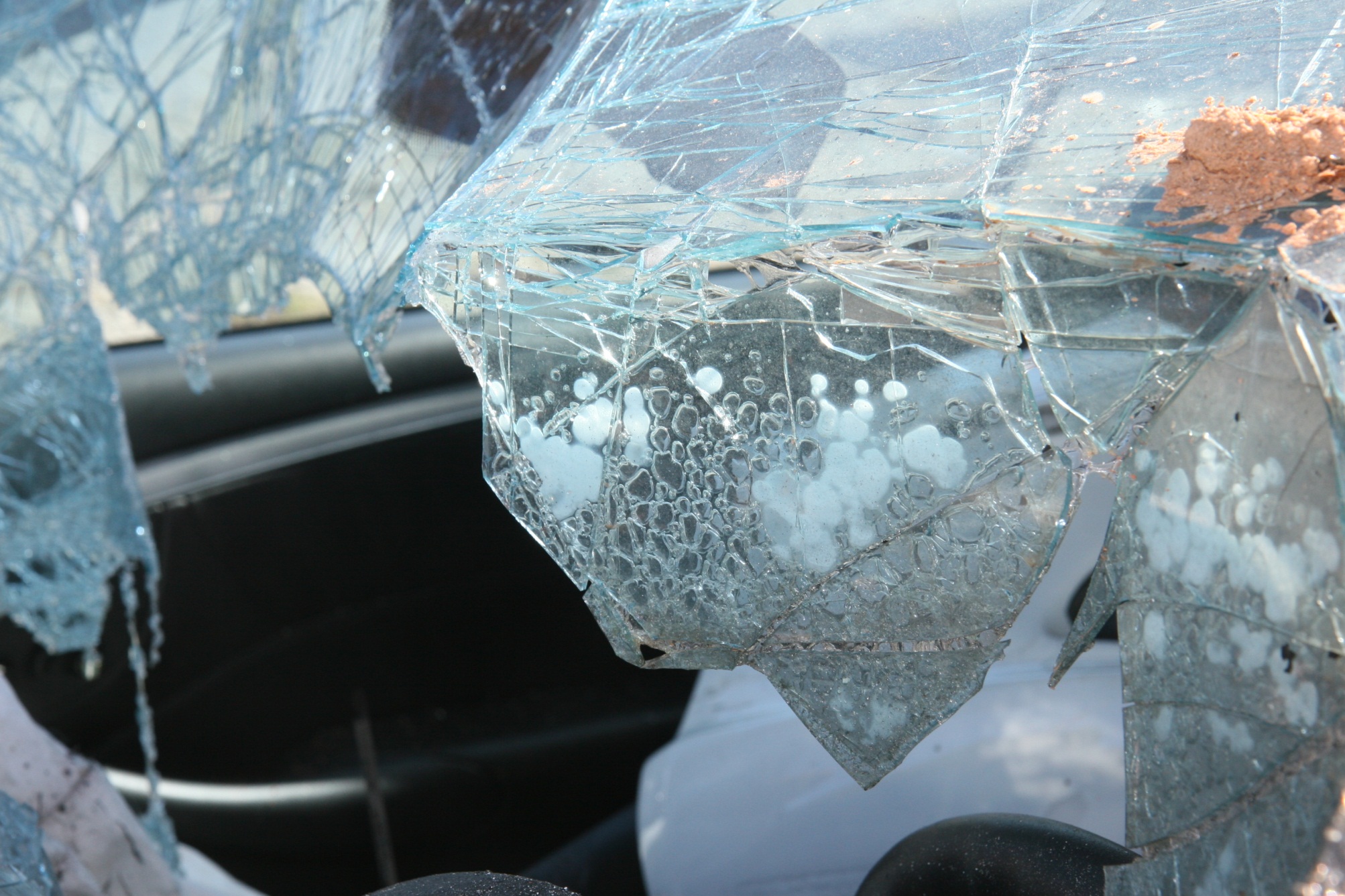 Picture courtesy of Kelsey Nelson
Bulletproof Glass
Made of two or more layers of glass, and sometimes plastic to absorb impact.
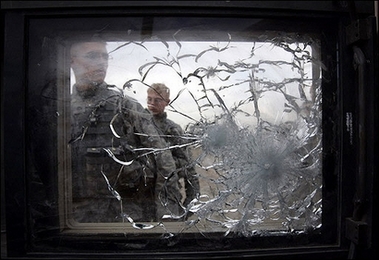 Laminated Glass
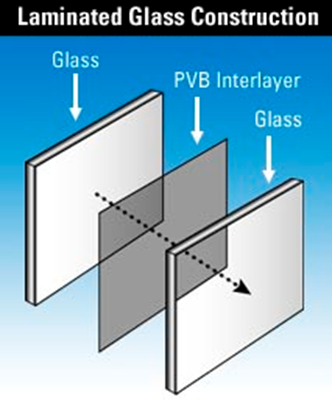 Two layers of glass with plastic in middle
Used in windshields, patio doors, etc.
Harder to recognize fracture patterns
Tempered Glass
Glass is made stronger through the rapid heating and cooling of the glass surfaces.  Chemicals can also be used to make this “toughened glass”

Tempered glass does not shatter, it “dices” into small squares
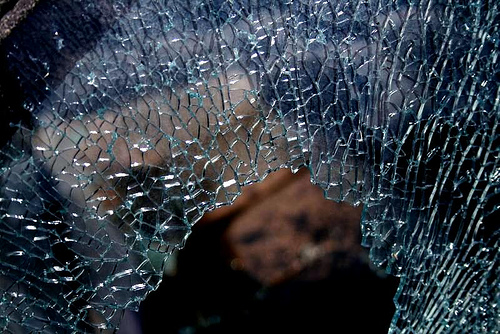 What is going on here?
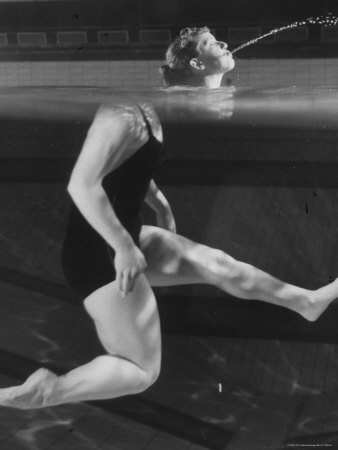 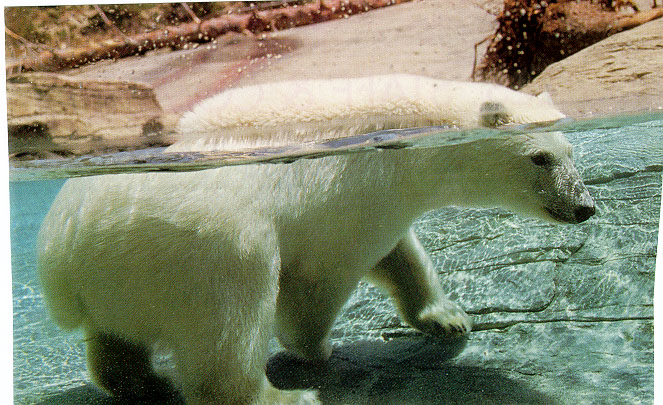 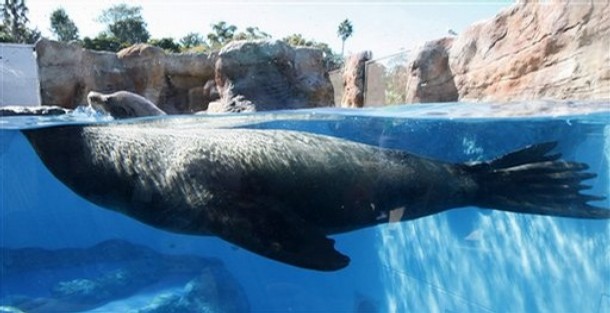 Refractive Index-
Submersion Method – glass fragments are immersed in different liquids whose refractive index is known until it is equal to that of the glass

The “match point” is noted by the disappearance of the Becke Line-glass fragment disappears

Becke Line –a bright halo that is observed near the border of a particle immersed in a liquid of a different refractive index
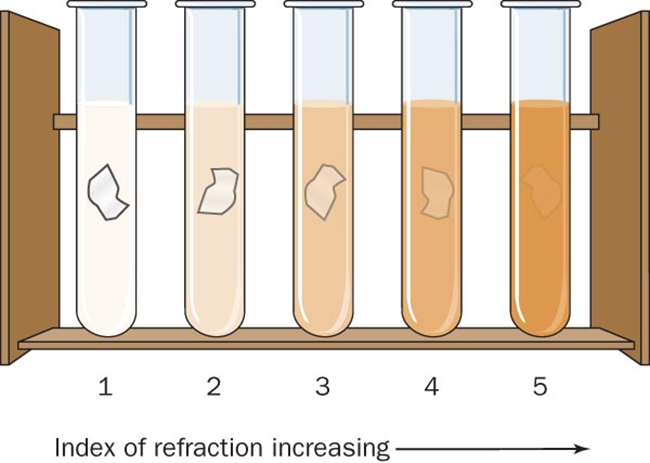 Refractive Index
Becke Line - a halo-like effect appearing at the edges of a glass fragment when the reflective index of the glass and liquid are different
If the line is inside the glass perimeter, the glass index is higher than the index of the liquid
If the line is outside the glass perimeter, the glass index is lower
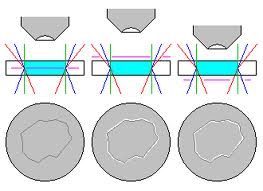 Forensic Science: Fundamentals & Investigations, Chapter 14
25
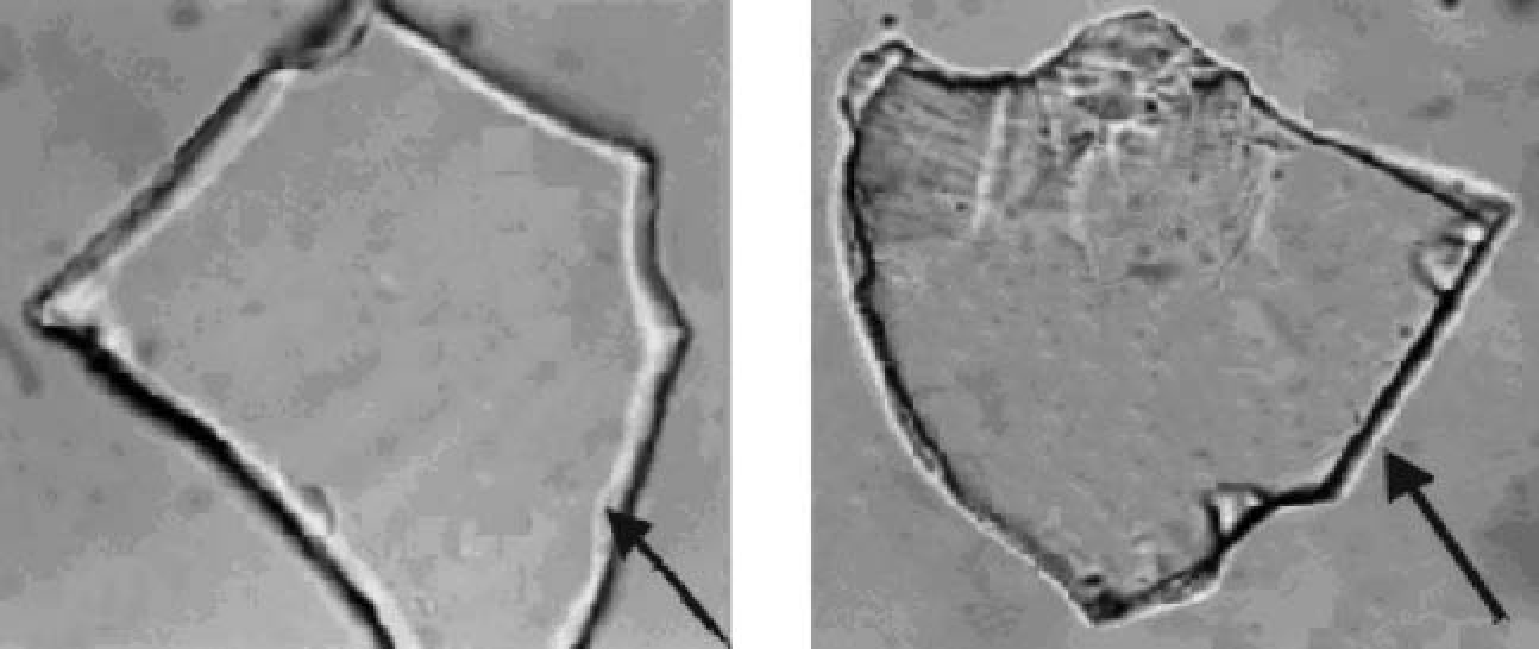 Handling of Crime Scene Glass Samples
Identify and photograph any glass samples before moving them. 
Collect the largest fragments that can be reasonably collected. 
Identify the outside and inside surface of any glass. 
If multiple panes are involved, make a diagram. 
Note trace evidence such as skin, hair, blood, or fibers. 
Package all materials collected to maintain the chain of custody.